EUMETCast DVB-S2 Operations and Future High Volume Service
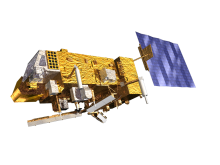 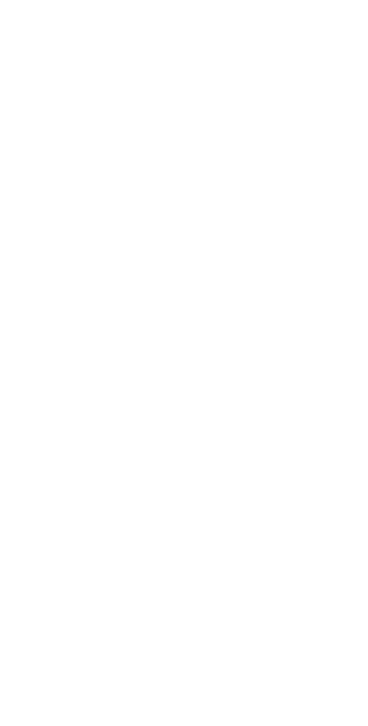 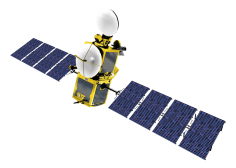 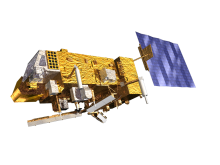 Klaus Peter Renner
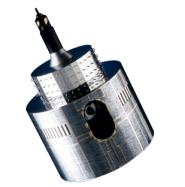 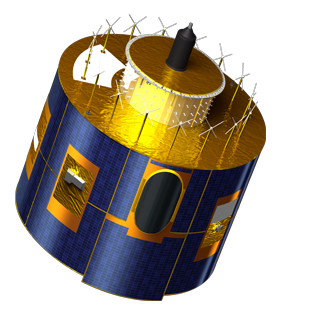 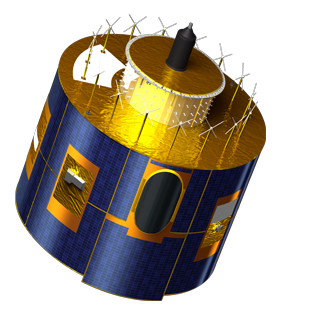 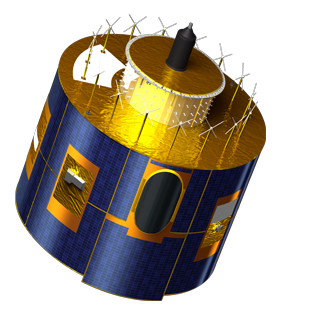 Introduction
Key components of EUMETCast and System description
EUMETCast Europe Operations Status
HVS Reception Station Requirements
Evolution of EUMETCast
Future Data Services
Key components of EUMETCast and System Description
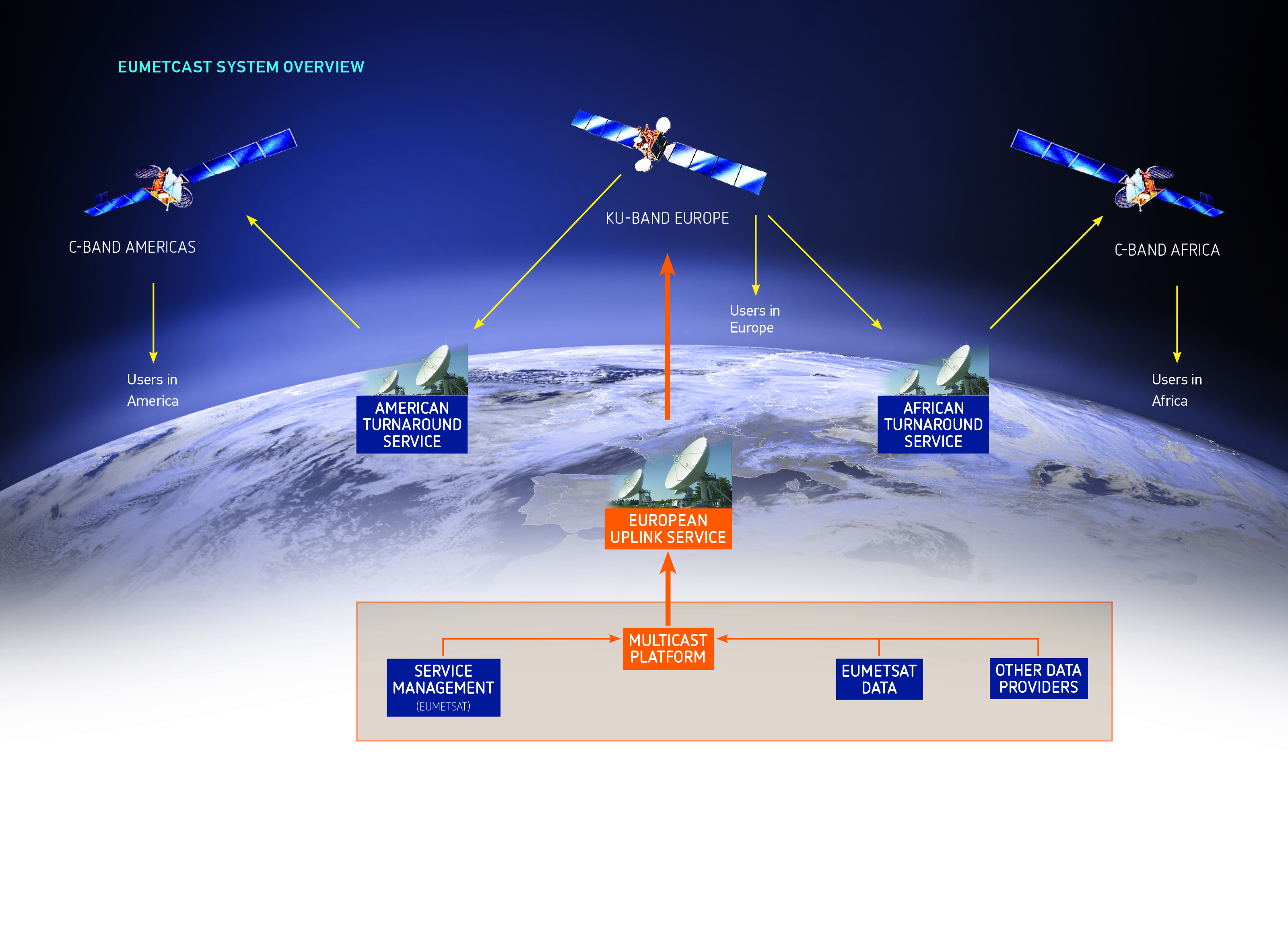 Key components of EUMETCast and System Description
Europe Footprint
EUTELSAT 10A (10 deg East)
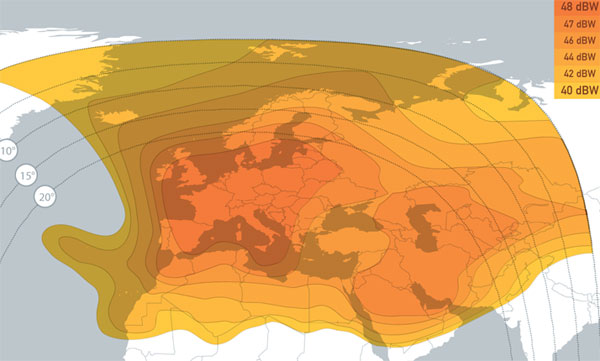 Key components - Basic Service
Continuation of the current EUMETCast Europe Service for large User Community; 
Limited growth, mainly for low volume data;
On the (currently used) first transponder;

Requires compatible DVB devices;

Recommended antenna sizes: to be selected for an availability of 99.98% (average over a year), see next slides;
Slide: 5
Key components - High Volume Service (HVS)
The High Volume Service is optimised for higher data rates up to 80 Mbps per transponder; 
Recommended antenna sizes are larger ( by a factor of 1.8) compared to the Basic Service, see next slides; 
Basic Service recommended antenna sizes will still be able to receive the High Volume Service, but at a reduced availability, e.g. they will have less rain margin;
Requires compatible DVB devices;

COPERNICUS S3 will be on the High Volume Service
Slide: 6
DVB-S2 Parallel Operations Phase
Parallel Phase started on 14 August 2014 with operational start of Basic Service;
Purpose: 
Allow users to migrate from DVB-S to DVB-S2;
Migrate C-Band Africa and Americas Service to the DVB-S2 feed;
Migrate operational monitoring to DVB-S2;
Prepare overall system, operations teams and users for the termination of DVB-S.
Slide: 7
DVB-S2 Parallel Operations Phase cont.
Achievements: 
In September the High Volume service validation was successfully completed and test dissemination resumed;
On 2 December 2014:
C-Band Africa and Americas Service moved to DVB-S2 feed;
operational monitoring of services, daily reception logs and OSSI based on DVB-S2;
DVB-S monitoring reduced to generic service monitoring;
Training completed for termination of DVB-S;
November – December;
Frequent reminders to user about DVB-S termination.
Slide: 8
DVB-S2 Operations Phase
Achievements: 
Since late 2014;
Frequent enquiries mainly from amateur users, and mainly requesting support for; 
antenna alignment;
low price DVB devices;
Relatively few requests around DVB-S switch off time;
Continued support requests since January 
	(same scope as above).
Slide: 9
DVB-S2 Operations Phase cont.
Observations: 
During sun co-linearity up to 6 dB drop in link margin;
for 2 to 3 days at maximum interference time loss of lock is possible;
Firmware updates for SR1 and  Newtec DVB routers solve low link margin and locking problems.
Slide: 10
DVB-S2 Operations Phase cont.
Slide: 11
Documentation
TD 15 is updated;

Update of EUMETCast WEB pages is in progress;

Update of the EUMETCast CD is in progress, current status is available for download from the ftp server.
Slide: 12
User Experience
Receiver upgrade relatively easy for DVB routers, after a learning curve dealing with multicast networking;

Recently available USB and PCI/PCIE cards provide low price alternative, thanks to persistent driver developers and usersBUT: more complicated setup and compatibility problems with old hardware;

Main challenge turned out to be the antenna/LNB alignment;
Pointing;
LNB Skew angle;
LNB focussing (sometimes requires new LNBs).
Slide: 13
Further Client Evolution
New client version (2.12) with fixes (java security, etc.) new functionality and better performance currently available as pre-release without installers via EUMETCast, and will be available Q3 2015 as installer versions;

Future evolution of clients depending on the needs, e.g. 64bit versions, other platforms;

New EKUs (eToken 72K) support more modern Linux driversExisting EKUs remain valid.
Slide: 14
HVS Reception Station Requirements – typical design
HVS Reception Station Requirements
Antenna requirements
DVB device requirements
Standalone Reception stations recommended (no virtual machines)
PC requirements

More information:
	See TD 15: EUMETCast — Broadcast System for Environmental Data
	http://www.eumetsat.int/website/home/Data/DataDelivery/EUMETCast/ReceptionStationSetup/index.html
Basic Service - Antenna size plots
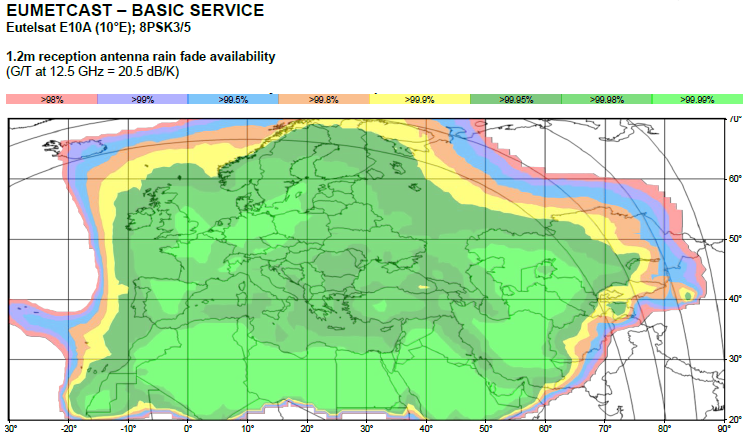 Slide: 17
Basic Service - Antenna size plots
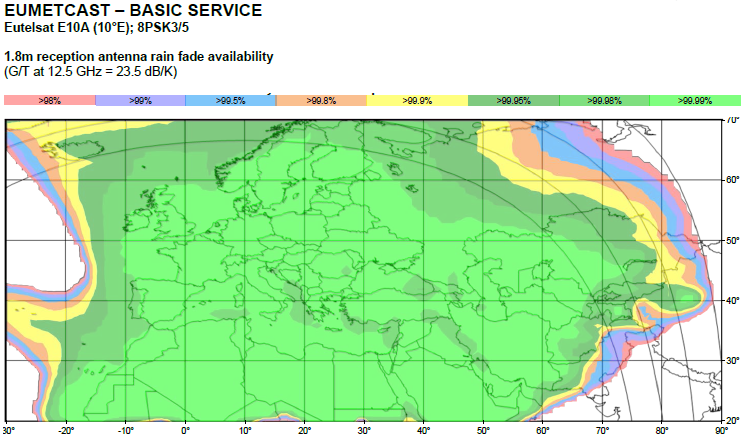 Slide: 18
High Volume Service - Antenna size plots
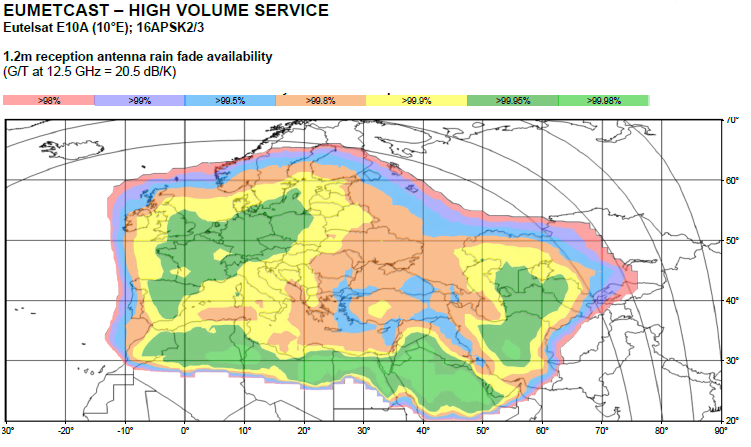 Slide: 19
High Volume Service - Antenna size plots
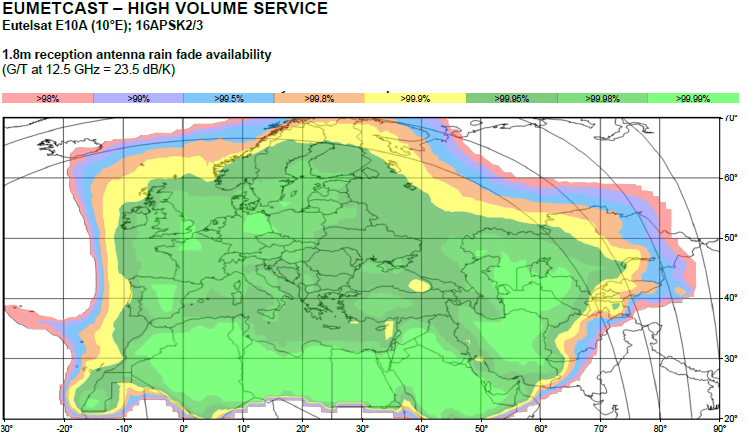 Slide: 20
High Volume Service - Antenna size plots
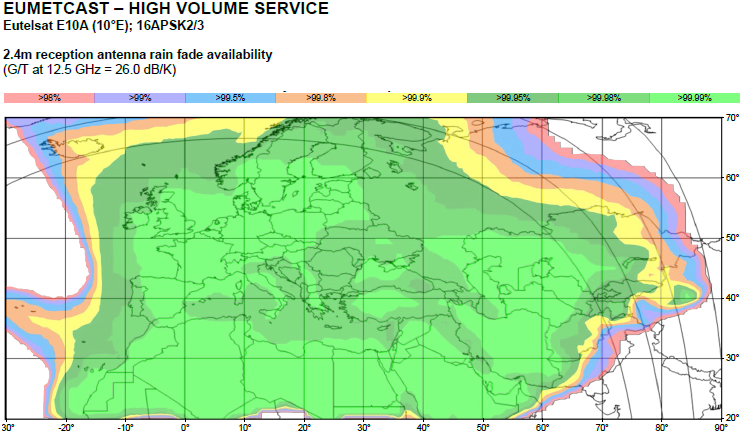 Slide: 21
HVS Reception Station Requirements – DVB Devices
EKU
TCP/IP stack
DVB
NIC
router
Tellicast
file
client
database
DVB
card
Key to symbols
Disk access
Multicast, UDP
Samba
Log events
server
logs
received data
processed data
FTP data transfer
File fragments
USB transfers
Data
Data processing
transfers
Data dispatch
L
-
band RF
Logfile processing
Data to external nodes
RAM disk
NIC
Hard disk partition
Log messages
Log events transfer
Software process
Network/DVB card
Reception station
(with driver, software)
HVS Reception Station Requirements
HVS Reception Station Requirements
Critical elements:
	(EUMETCast is a real time system)

Networking optimised for multicast
Storage speed
		I/O performance and large enough disk cache
		SSD disks

CPU is less critical (state of the art PC CPU is sufficient)
HVS Data flow requirements
For one satellite (S3A):

Total sustained data rate between 32 and 35 Mbps
One large channel ~ 30 Mbps, with big files 900 MB, every 3 minutes
Up to 5 more channels with a total of 5 Mbps
Challenge:
	Receive sustained bitrate and write it fast enough to disk, without CPU going into waiting state because of heavy disk I/O activity
Reception test results
Fast channel sensitive to activities in network elements (switches, routers) -> packet losses
Tellicast client 2.12.1 or later required
RAM > 3 GB for increased disk cache
Cache tuning can reduce/avoid packet losses
Fast disks (SAS drives) achieve best results
	SSD disks will be tested next

Running BS and HVS still possible on single station without losses
Evolution of EUMETCast – Multi-Transponder
Future Data Services
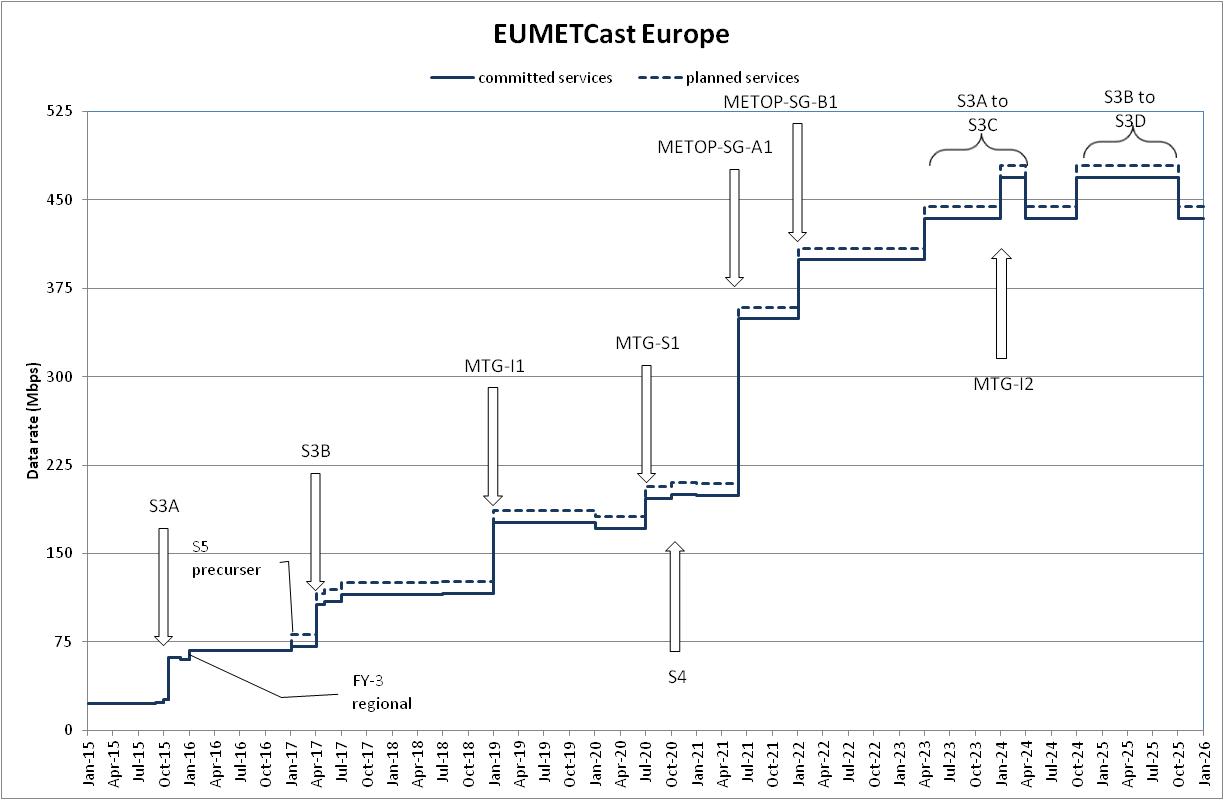